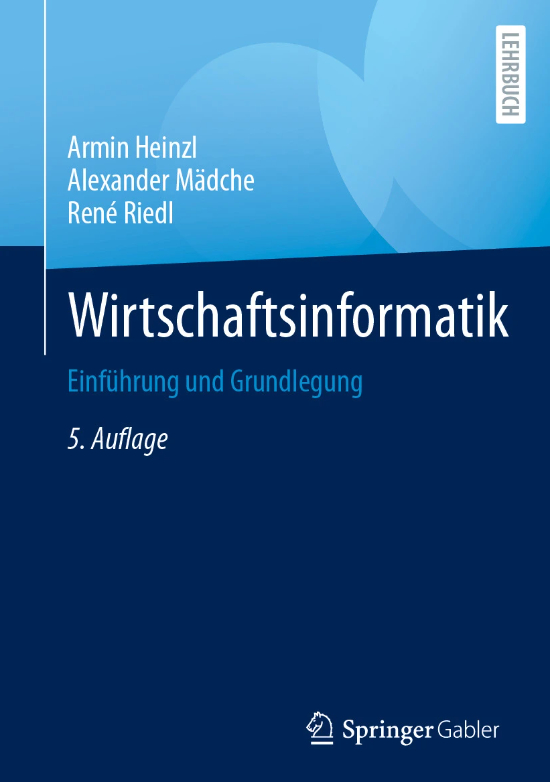 Kapitel 8Information und Kommunikation
1
Zweck dieser Lerneinheit
Sie kennen Information und Kommunikation als grundlegende Gegenstände der Wirtschaftsinformatik
Sie erkennen, welche Phänomene der Wirklichkeit als Information und Kommunikation bezeichnet werden 
Unter der Bezeichnung Wissen lernen Sie einen weiteren Kernbegriff der Wirtschaftsinformatik kennen
Sie verstehen den Zusammenhang zwischen Zeichen, Daten, Informationen und Wissen
2
Historischer Hintergrund zum Informationsbegriff
Information war zunächst ein Prinzip zur Darstellung und Erklärung der Bedeutung von Zeichen (Semantik)
In der Wissenschaft wird der Begriff später auf unterschiedliche Arten verwendet
Maß für Informationsdichte eines Zeichensystems (Entropie) 
System von Regeln zum Aufbau von Zeichenfolgen (Syntax)
Bedeutung von Informationen (Semantik) 
Handlungen und Prozesse, die durch Information ausgelöst werden (Pragmatik)
3
Historischer Hintergrund zum Informationsbegriff
Wissenschaftlerinnen betrachten Information als wesentlichen Bestandteil wirtschaftlicher Aktivität, der als gleichwertig zu den Produktionsfaktoren Kapital, Arbeit und Rohstoffe angesehen wird

Biologinnen betrachten Information als grundlegend für Eigenschaften, kausale Prozesse, die Übertragung von Genen und als zentrales Definitionsmerkmal aller Lebensformen 

Physikerinnen betrachten Information als eine grundlegende objektive Eigenschaft des Universums neben Materie und Energie
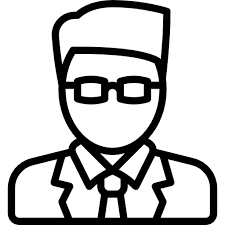 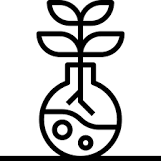 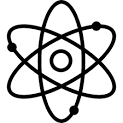 4
Die Informationstheorie von Claude E. Shannon
Information wird als Begriff mit objektiven Messungen des Austauschs von Informationen in Verbindung gebracht, also mit Kommunikation
Die mathematische Theorie von Claude E. Shannon definiert Information als objektiv messbare Verringerung der Unsicherheit oder Entropie
In dieser Sichtweise steht die Information im Zusammenhang mit ihrer Neuartigkeit
Ein weniger wahrscheinliches Ereignis ist informativer, da es die Unsicherheit stärker reduziert als ein wahrscheinliches Ereignis
5
Beispiel informationelle Unsicherheit
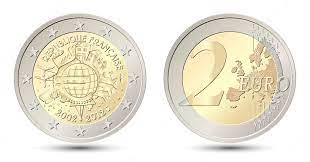 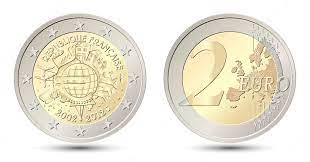 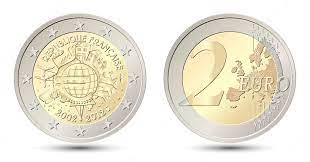 unfaire Münze
Faire Münze
Das Werfen einer fairen Münze führt zu einem weniger vorhersehbaren Ergebnis und erhöht die Unsicherheit 
Das Werfen einer Münze mit dem gleichen Bild auf beiden Seiten informiert uns über nichts, was wir nicht bereits wissen
Es gibt keine Unsicherheit und somit keine Information
6
Die Informationstheorie von Claude E. Shannon
Shannon definiert Information als technisches Maß, das den Zeichen einer Nachricht zugeordnet wird
Der Informationsgehalt eines Ereignisses Ii hängt von der Wahrscheinlichkeit pi  ab, mit der das Ereignis eintritt; er ist umgekehrt proportional zum Logarithmus der Wahrscheinlichkeit (Ii = log 1/pi, mit 0 ≤ pi ≤ 1)
Seltene Ereignisse haben danach einen hohen, häufige Ereignisse einen geringen Informationsgehalt
Wenn log zur Basis 2: Informationseinheit -> Bit
7
Beispiel Informationsgehalt (nach Rost 2020)
Die zehn häufigsten Worte „die, der und, den, am, in, zu, ist, dass, es“ haben den niedrigsten Informationsgehalt in der deutschen Sprache
Betrachtung der durchschnittlichen Eintrittswahrscheinlichkeiten von Buchstaben in deutschen Texten
„e“ mit p = 0,1470 niedrigster Informationsgehalt 
„x“ mit p = 0,0001 den höchsten Informationsgehalt
8
Beispiel Berechnung der Entropie(Brügge 2004)
Gegeben sei das Alphabet A mit zwei Zeichen a und b und deren Wahrscheinlichkeiten pa = 0,75 und pb = 0,25.
Die Entropie H einer gegebenen Information I über einem Alphabet A ist H(I) = ∑ (pj · ld(1/pj))
H = pa * ld(1/pa) + pb * ld(1/pb)
H = 0,75 · ld(1/0,75) + 0,25 · ld(1/0,25)
H = 0,75 · ld(4/3) + 0.25 · ld(4)
H ≈ 0,3 + 0.5
H ≈ 0,8.
9
Die Informationstheorie von Claude E. Shannon
Die Bedeutung und der Kontext der Zeichen sind unerheblich 
Shannon gab dem Wort Information eine technische Bedeutung, die sich von der alltagssprachlichen absonderte
Die Entwicklung der IuK-Technologie und die Verwendung dieser Bezeichnung für Information suggeriert, dass allein das Vorhandensein und die bloße Nutzung dieser Technologie etwas mit Information und Kommunikation zu tun haben muss
10
Beispiel Informationsgehalt und Bedeutung(nach Föll 2019)
Welche der beiden Sätze enthält mehr Information:

PRÜFUNG BESTANDEN
ARFGUND SEPÜNNBET

Intuitiv würde man auf Sequenz 1 tippen 
Aus Sicht der Informationstheorie ist diese Sicht jedoch falsch 
Beide Sätze enthalten exakt dieselbe Information 
Die Zahl an Bits, die man bräuchte, um beide Sätze zu kodieren ist identisch 
Die Störanfälligkeit ist dieselbe für die beiden Sätze
11
Die Informationstheorie von Claude E. Shannon
Das Gefühl, dass nur Sequenz 1 einen Sinn ergibt und somit Information enthält, liegt es daran, dass wir automatisch die Bedeutung (Semantik) einer Symbolsequenz betrachten
Die Beimessung von Bedeutung hängt untrennbar mit der informationsverarbeitenden Person zusammen. Somit in letzter Konsequenz immer subjektbezogen ist.
12
Semiotik: Syntax, Semantik und Pragmatik
Eine Möglichkeit der Abgrenzung von Zeichen, Daten und Information bietet die Zeichenlehre
Signale beschreiben nur das, was nach vorgegebenen Regeln codiert werden kann (Syntaktik), unabhängig vom Verhältnis der Zeichen zum Bezeichneten und unabhängig von der Bedeutung der Zeichen untereinander (Semantik)
Wird die Empfängerin der Zeichen in die Betrachtung miteinbezogen, werden die syntaktische und die semantische Ebene um die pragmatische Ebene erweitert (Pragmatik)
13
Semiotik: Syntax, Semantik und Pragmatik
14
Semiotik: Syntax, Semantik und Pragmatik
Zeichen sind etwas Sichtbares oder Hörbares, das etwas deutlich bzw. auf etwas aufmerksam macht
Bei der Analyse von Zeichen wird zunächst nur der Zeichenkörper erfasst und betrachtet. 
Durch die Aneinanderreihung von Zeichen entsteht eine Zeichenfolge oder ein Zeichenkomplex 
Eine Menge von Zeichen zusammen mit ihren Beziehungen untereinander bilden ein Zeichensystem
Beziehungen zwischen Zeichen stellen eine Ordnung dar (Syntax)
Zeichensysteme bedienen sich einer diskreten Menge oder bilden ein komplexes Muster (Kodierung)
15
Semiotik: Syntax, Semantik und Pragmatik
Die Beziehung zwischen Zeichen und einem Gegenstand oder Sachverhalt wird als Referenz bezeichnet, das referenzierte Objekt als Datum
Ein Datum (vom griech. und lat. „das Gegebene“) wird allgemein als gegebener Gegenstand oder Sachverhalt bezeichnet
Daten sind Zuordnungen von Zeichen zu Objekten und Sachveralten der Wirklichkeit
Erst die Beziehung zwischen Zeichen und dem Bezeichneten bringt eine Bedeutung (Semantik) zum Ausdruck 
Die Weitergabe von Bedeutung tragenden Zeichen oder Daten wird als Nachricht oder Mitteilung bezeichnet
16
Semiotik: Syntax, Semantik und Pragmatik
Weitergegebene Daten in Form von Nachrichten werden zu Informationen, wenn sie auf der empfangenden Seite eine Handlung auslösen (Pragmatik)
Infolge neuer Zeichenmuster kann neues Wissen entstehen bzw. vorhandenes Wissen verändert werden
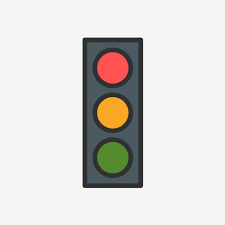 17
Semiotik: Syntax, Semantik und Pragmatik
Ziel einer Nachricht ist, mit einer bestimmten Menge an Zeichen so viel Information wie möglich bzw. eine Information mit so wenig Zeichen wie möglich zu übermitteln
Redundanz: Der Teil einer Nachricht, der keine Information enthält
Daten sind Voraussetzung für Bedeutung tragende Nachrichten, die durch optische, akustische oder andere sensorische Signale übertragen werden
Mithilfe von Übertragungstechniken können die Signale kodiert, gesendet und dekodiert werden
18
Beispiel Semantik und Pragmatik(nach PH Network o.J.)
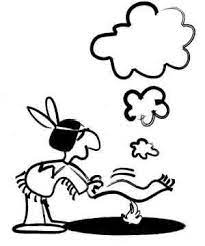 Die Uhreinwohner Nordamerikas haben sich den Rauchzeichen zur Übermittlung von Nachrichten bedient
Eine Rauchwolke: ACHTUNG
Zwei Rauchwolken: ALLES IST OK 
Drei Rauchwolken: GEFAHR 
Der Zeichenvorrat besteht aus einem, zwei oder drei Rauchzeichen (Syntaktik)
Durch Zuordnung der Zeichen zu den Sachverhalten, wird die Bedeutung der Zeichen festgelegt (Semantik)
Die referenzierten Sachverhalte stellen die betreffenden Daten dar
Wenn aus den Daten Handlungen folgen, werden sie zur Information
Eine Rauchwolke steigert die Aufmerksamkeit der Einwohner (Pragmatik)
19
Daten als wirtschaftliches Gut
Informationen in der Wirtschaftsinformatik als Produktionsfaktor
Daten sind Rohstoff für Informationsproduktion
Eigenschaften von Daten: 
Ohne Abnutzungserscheinung mehrfach verwendbar
beliebig reproduzierbar 
Können auf einfache Weise kopiert und transportiert werden 
Wert der Daten hängt von der Art ihrer Verwendung ab 
Kosten von Daten abhängig von ihrer Beschaffung, Bearbeitung und Speicherung
Missbrauch möglich 
Daten haben einen Lebenszyklus
20
Daten als wirtschaftliches Gut
Die Eigenschaften von Daten können Folgen haben, die beim Umgang mit Information als Produktionsfaktor berücksichtigt werden müssen:
Informationsverluste durch Löschen, Aggregation oder Komprimierung
Informationsüberlastung / Informationsschock, wenn die Erhöhung des Angebots an Daten zur Verschlechterung der kognitiven Wahrnehmung führt
Informationspathologien entstehen durch Mängel bei der Informationsproduktion. produzierbare Information wird nicht produziert, beschaffbare nicht beschafft und vorhandene falsch oder nicht verwendet
Informationsverzerrung entsteht durch intrapersonelles, partielles und selektives Wahrnehmen von Information und das meist bewusste Durchsetzen individueller Anschauungen und Beurteilungen
21
Daten als wirtschaftliches Gut
Die bewusste Verzerrung führt zum Informationsmissbrauch
„Fake News“ sind manipulativ verbreitete, vorgetäuschte Nachrichten, die sich viral verbreiten, um Desinformation zu praktizieren 
Eine weitere Form des Informationsmissbrauchs hängt mit dem Eindringen in die bzw. dem Verlust von Privatsphäre zusammen
Die fortschreitende Digitalisierung intensiviert die Speicherung personen- und objektbezogener Daten
22
Information
Das primäre Interesse der Wirtschaftsinformatik gilt der pragmatischen Ebene der Semiotik, also der Information
Die syntaktische Ebene und damit die Erkenntnisse der Informationstheorie sind für die Wirtschaftsinformatik weniger bedeutend
Pragmatik hat neben der Handlungs- und Entscheidungsorientierung viel mit Kontext, Kultur und Verhalten zu tun
Kann dazu führen, dass vom Sender erwartete Verhaltensweisen beim Empfänger nicht eintreten
Information ist demzufolge in hohem Maß subjektbezogen
23
Beispiel Subjektbezogenheit von Information
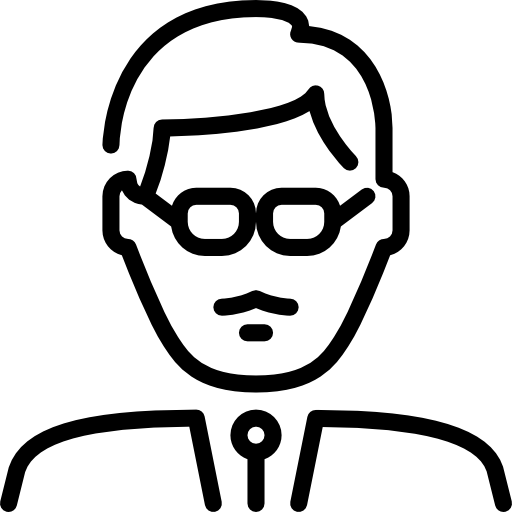 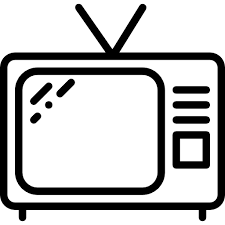 Ein Vater fordert seine Kinder, Peter und Julian auf, nicht mehr fernzusehen
Peter beginnt daraufhin mit dem Computer zu spielen
Julian liest nach der Aufforderung ein Buch
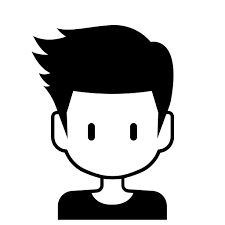 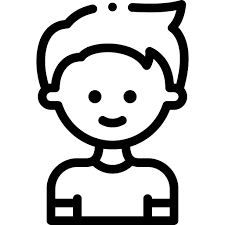 Eine Interpretation der Situation führt zu dem Schluss, dass Julian die Nachricht des Vaters besser verstanden hat als Peter
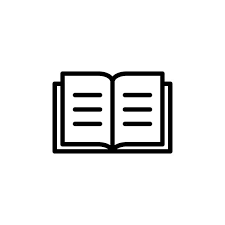 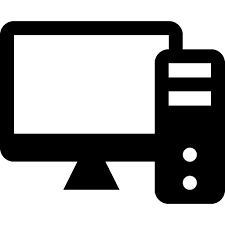 24
Information
Semantik hat viel damit zu tun, welche Bedeutung bestimmte Zeichenfolgen haben, d.h. welche Objekte und Sachverhalte sie referenzieren
„Kundin“, „Lieferzeit“ und „Kundenauftrag“ sind Bezeichnungen für betriebliche Objekte und Sachverhalte
Einer Mitarbeiterin sollten diese Entitäten bekannt sein
Es können auch firmenspezifische Besonderheiten auftreten, die auf unterschiedliche Bedeutung hinweisen
25
Beispiel semantische Unterschiede
In Unternehmen A bedeutet „Lieferzeit“ den Zeitraum zwischen Auftragserteilung durch die Kundin und dem Eingang der Lieferung bei der Kundin 
Im Unternehmen B bedeutet „Lieferzeit“ den Zeitraum zwischen der Auftragsbestätigung durch den Lieferanten und dem Eingang der Lieferung bei der Kundin
Die Zeiträume können erheblich voneinander abweichen
Auftragsbestätigung durch Lieferant
Auftragserteilung durch Kundin
Eingang der Lieferung bei der Kundin
26
Wissen
Wissen unterscheidet sich von Daten und Informationen, obwohl die drei Begriffe fälschlicherweise oft synonym verwendet werden
Nach herrschender Lehre gilt: Daten umfassen etwas Gegebenes, d.h. Fakten, Beobachtungen oder Wahrnehmungen und betrachten keinen Kontext, keine Bedeutung oder keine Absicht
27
Beispiel Daten
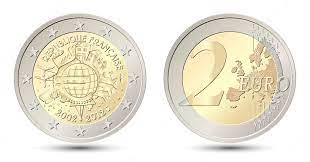 Wir beobachten, dass eine geworfene Münze die Seite mit dem Kopf zeigt 
Für uns stellt das ein Datum dar
28
Wissen
Obwohl Daten ohne Kontext, Bedeutung oder Absicht sind, können sie leicht erfasst, gespeichert und übermittelt werden 
Informationen werden aus Daten gewonnen 
Es werden nur jene Daten einbezogen, die einen Kontext, eine Relevanz und eine Zweckorientierung aufweisen.
29
Beispiel Kontext und Zweckorientierung
Philipp bietet eine Wette an:
Er zahlt jedem 10€, wenn die Münze “Kopf“ zeigt
Er bekommt 8€, wenn die Münze „Zahl“ zeigt 
Nele erinnert sich an ein Experiment, dass die Münze bei den letzten 100 Würfen 40-mal Kopf und 60-mal Zahl ergeben hat
Es hängt von der betreffenden Person und dem Kontext ab, ob es sich um Informationen oder Daten handelt
Für Nele sind die Daten der letzten 100 Münzwürfe eine Information, da sie überlegt in das Spiel einzusteigen 
Für Anna-Maria sind die Münzwürfe lediglich Daten, da sie sich mit der Wahrscheinlichkeitstheorie gut auskennt
30
Wissen
31
Wissen
Die Konsequenzen des praktischen Handelns lassen sich nicht alleine aus dem Inhalt des Datums bzw. der Information ableiten 
Es wird die Fähigkeit des beteiligten Subjekts benötigt, Information zu interpretieren und in Beziehung zum jeweiligen Kontext zu setzen 
Information ist situativ
Das Wissen von Subjekten ist kumulativ
Faktenwissen weist Ähnlichkeiten zu Informationen und Daten auf, ist aber umfassender und anhaltender
32
Beispiel Zeichen versus Wissen und Aktion
Gegeben ist die untergeordnete Buchstabenfolge “Igecihergetnse “ (Zeichen)
Durch Ordnung dieser Folge entsteht die Aussage „gleich regnet es“ (Daten)
Regentropfen werden in einigen Augenblicken vom Himmel fallen (Bedeutung)
Sie verlassen Ihr Haus (Kontext), das Gegebene wird wesentlich (Information)
Aus Erfahrung wird Ihnen bewusst, dass Sie nass werden (Wissen)
Sie spannen einen Regenschirm auf (Aktion)
33
Wissen
Die faktenorientierte Sicht auf Wissen erscheint schlüssig, erklärt die Eigenschaften von Wissen allerdings nicht vollständig
Eine komplexe Sichtweise von Wissen ist notwendig
Wissen hilft, Informationen so zu beschaffen oder zu interpretieren, dass man Entscheidungen treffen kann
Wissen leitet sich nicht alleine aus Fakten ab, sondern begleitet den Entscheidungsprozess auf einer Metaebene
34
Beispiel Wissen
Die Informationen über Häufigkeiten von Kopf (K) und Zahl (Z) bei 100 Würfen können zur Ermittlung der Wahrscheinlichkeiten pK=0,40 bzw. pZ=0,60 herangezogen werden 
Verknüpfung dieser mit den Informationen über die Erträge EK=10€ und EZ=-8€
Die Beziehung zwischen PK,nk und n ist ein Beispiel für Wissen: 
pK=nK/(nK+nZ)
Die Ermittlung des Erwartungswerts auf Basis von pK, pz sowie den Erträgen EK, EZ sind Wissen
EW = 0,40 * (10€) + 0,60 * (-8€) = -0,80€ -> Das Spiel wird abgelehnt
Die Beobachtungen, Eintrittswahrscheinlichkeiten und der Erwartungswert basieren nicht auf Fakten, sondern wurde beobachtet, abgeleitet oder ermittelt
35
Wissen
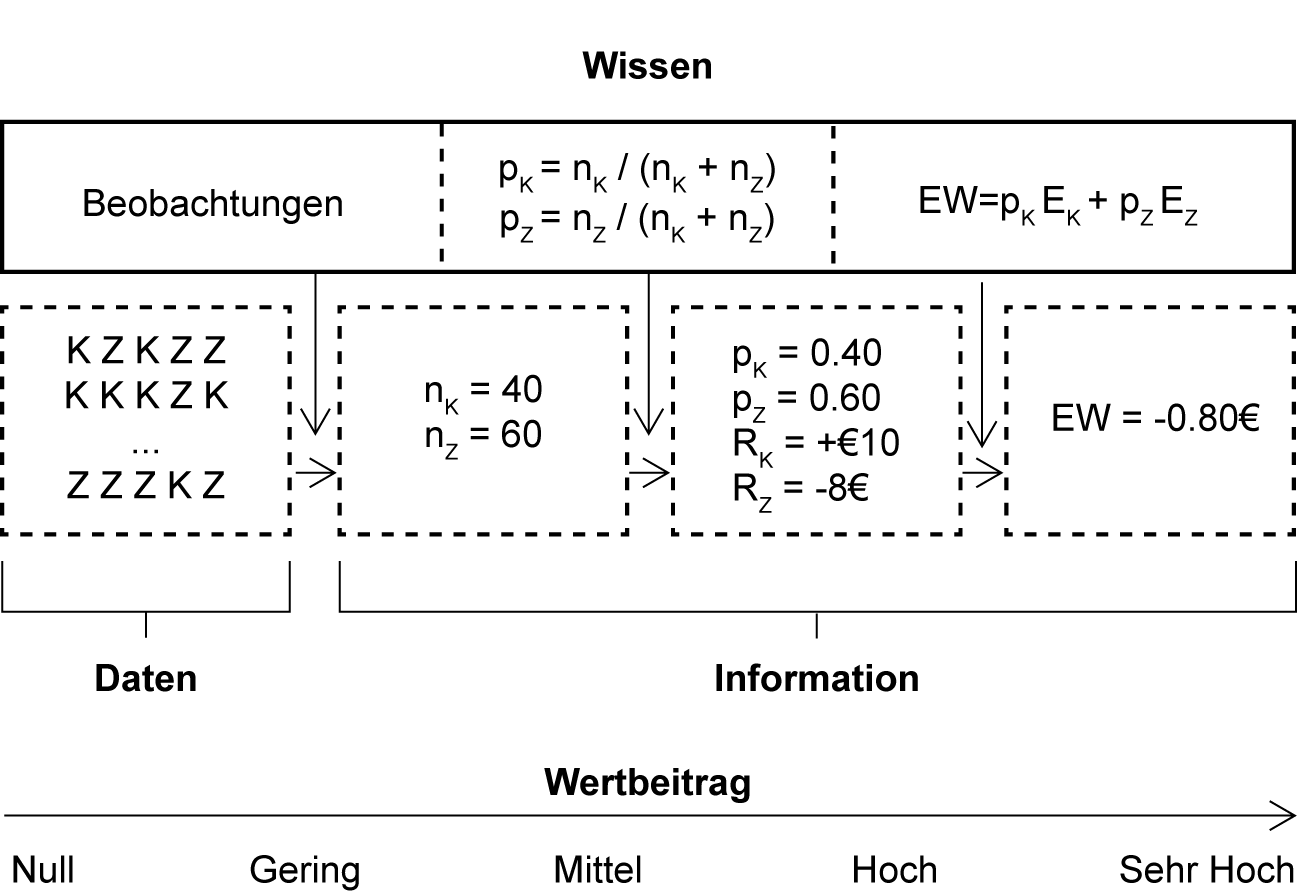 36
Wissen
Man unterscheidet einerseits implizites und explizites Wissen
Implizites oder subjektives Wissen lässt sich nur schwer formalisieren und kann daher nur unvollkommen beschrieben, dokumentiert und kommuniziert werden
Explizites oder objektives Wissen ist solches, das formalisierbar, beschreibbar, dokumentierbar und leicht kommunizierbar ist
37
Wissen
Man grenzt des Weiteren deklaratives von prozeduralem Wissen ab
Als deklaratives Wissen gelten Inhalte, wenn sie sich auf Fakten beziehen und sprachlich in Form von Aussagesätzen beschrieben werden können
Prozedurales Wissen umfasst Handlungsabläufe oder Problemlösungsschritte und widersetzt sich häufig einer sprachlichen Formulierung
38
Wissen
Wissen hilft:
Daten in Information umzuwandeln 
Entscheidungen vorzubereiten
Angemessene Handlungen einzuleiten 
Die Verwendung von Information zur Entscheidungsfindung bzw. zum Auslösen von Handlungen erfordert Wissen
Die mit den Entscheidungen und Handlungen zusammenhängenden Faktoren können wieder Daten- und Informationserzeugung zur Folge haben
Bei Bewährung führen die verbunden Informationen zu einer Erweiterung des Wissens eines Individuums
39
Wissen
Neben Erfahrung entsteht Wissen durch (Aus-)Bildung
Ausbildung meint die Vermittlung von Kenntnissen, Fähigkeiten und Fertigkeiten in einer systematisierten, reglementierten Form an eine Person in einer definierten Zeitspanne
Bei Bildung geht es darum, Zusammenhänge zu erkennen, als Voraussetzung zur Einordnung und Bewertung von Fakten
40
Kommunikation
Kommunikation (von lat. communicatio = Mitteilung, Verständigung) die Beziehung, die zwischen Menschen, Lebewesen, maschinellen Sys­temen oder Geräten durch Austausch von Nachrichten entsteht
Der Austausch ist nicht zweckneutral 
erfolgt mit der Absicht, handlungs- und entscheidungsrelevante Entscheidungen zu erzeugen
Kommunikation ist Zweckmittel für Information
Information und Kommunikation sind für die Wirtschaftsinformatik zwei Aspekte desselben Phänomens
Information ohne Kommunikation ist nicht möglich 
Kommunikation ohne die Absicht der Information ist unzweckmäßig
41
Kommunikation
Kommunikation ist ein Prozess mit dem ein Sender die Absicht verfolgt, einem Empfänger Information zur Verfügung zu stellen
Kommunikation ist ein sozialer Prozess, der zwischen Menschen stattfindet
Mensch-Mensch-Kommunikation kann ohne Hilfsmittel stattfinden
Hilfsmittel als Kommunikationskanal zwischen Menschen haben die Funktion Raum und/oder Zeit zu überbrücken
42
Kommunikation
Der Kommunikationsbegriff geht in der Wirtschaftsinformatik über die Mensch-Mensch-Kommunikation hinaus:
Nach Beteiligten
Unterscheidung von Mensch-Maschine-Kommunikation und Maschine-Maschine-Kommunikation
Nach verwendeten Darstellungsarten der Daten
Unterscheidung von Bildkommunikation, Textkommunikation und Sprachkommunikation 
Nach verwendeten Medien 
elektronische Kommunikation, schriftliche Kommunikation, mündliche Kommunikation und andere (z.B. Vibration eines Smartphones)
43
Kommunikation
Neben verbaler Kommunikation spielt bei Mensch-Mensch-Kommunikation die nonverbale Kommunikation eine wichtige Rolle für die Interpretation der Daten
Es liegen mögliche Störquellen für die Kommunikation vor
Mensch-Maschine-Kommunikation ist die Form der Kommunikation, bei der Information zwischen dem Menschen und dem Techniksystem ausgetauscht wird
Die zwischenmenschliche Kommunikation erfolgt über Maschinen
44
Informations- und Kommunikationsstörung
Kommunikation kann so gestört werden, dass der Informationszweck nicht erreicht wird
Auf syntaktischer Ebene
Nachrichten werden fehlerhaft als Zeichen kodiert
Veränderung von Signalen im Kommunikationskanal
Auf semantischer Ebene
 Informationsabsichten werden in Nachrichten umgesetzt, die vom Empfänger aufgrund begrifflicher Unschärfe nicht erkannt wurden 
Auf pragmatischer Ebene
fehlende Übereinstimmung in der Informationsabsicht 
Die Information wird richtig verstanden, aber die resultierenden Handlungen weichen von der Erwartung ab
45
Beispiel syntaktische Kommunikationsstörung
Die Gefängniswärterin einer Justizvollzugsanstalt schreibt nach einem erfolgreichen Ausbruch eines Häftlings eine Textnachricht an die nächste Polizeidienststelle: 

	„Der gefangene Floh“
46
Beispiel semantische Kommunikationsstörung
Die wachhabende Beamtin in der Polizeidienststelle wundert sich und schreibt zurück: 

	„Habt Ihr nichts Wichtigeres zu tun?“
47
Beispiel pragmatische Kommunikationsstörung
Da sie die Gründe für die Kommunikationsstörung nicht verstanden hat, antwortet die Wärterin: 

	„Doch schon, aber offensichtlich Ihr nicht – Habt Ihr mit der Fahndung begonnen?“
48
Informations- und Kommunikationsstörung
49
Informationsbedarf und Informationsbedürfnis
Informationsnachfrage ist Pendant zur Informationsabsicht 
Nachfrage wird durch aufgabenbezogenen Informationsbedarf und dem individuellen Informationsbedürfnis ausgelöst
Informationsnachfrage in der Regel kleiner als Informationsbedarf bzw. Informationsbedürfnis
Die Schnittmenge von Informationsbedarf, -bedürfnis, -nachfrage, -angebot wird als Informationsstand bezeichnet
Je besser das Informationsangebot der Informationsnachfrage entspricht, desto höher ist der Informationsstand
50
Informationsbedarf und Informationsbedürfnis
Informationsbedarf besteht aus Information und Bedarf
In den Wirtschaftswissenschaften versteht man unter Bedarf die konkretisierte, objektivierte Anforderung nach einem bestimmten Gut, die aus einem Mangel resultiert
Der Informationsbedarf bezeichnet Art, Menge und Beschaffenheit von Information, die zur Erfüllung einer Aufgabe benötigt wird
51
Beispiel Informationsbedarf
Um eine Rechnung erstellen zu können, benötigt man:
Rechnungsempfängerin 
Steuernummer
Rechnungsdatum
gekaufte Artikel
Menge je Artikel 
Einzelpreise 
Multiplikation jeweiliger Menge mit Einzelpreisen je Artikelposition 
Gesamtbeträge der Artikelpositionen zum Nettobetrag addieren 
Berechnung der Mehrwertsteuer aufgrund der Mehrwertsteuersätze
Summe aus Nettobetrag und Mehrwertsteuer ergibt Bruttobetrag
52
Informationsbedarf und Informationsbedürfnis
Informationsbedürfnis wird durch Merkmale und Empfindungen des Menschen bestimmt, der als Aufgabenträger auftritt
In der Fachliteratur auch oft „subjektiver Informationsbedarf“ genannt
Dieser Begriff allerdings ungenau
Bedarf stets die konkretisierte, objektivierte Anforderung nach einem bestimmten Gut
Bedürfnis aber der subjektiv empfundene Mangel nach einem Gut
53
Beispiel Informationsbedürfnis
Eine Sacharbeiterin im Rechnungswesen, die eine Fakturierung durchführt, verlangt Information über die Zahlungsmoral der Kundin
Ihr Informationsbedürfnis geht über den an der Aufgabe orientierten Informationsbedarf hinaus
Die Einzelpreise der fakturierten Artikel interessieren sie dagegen nicht
Ihr Informationsbedürfnis ist geringer als der Informationsbedarf
54
Informationsnachfrage
Informationsnachfrage beschreibt, welche Information zur Aufgabenerfüllung in einer konkreten Handlungssituation von der Aufgabenträgerin nachgefragt wird
Bestimmung durch Informationsbedarf und das Informationsbedürfnis
Nachfragemenge in der Regel kleiner als die Bedarfs- bzw. Bedürfnismenge
Reduktion der Nachfragemenge lässt sich wie folgt verdeutlichen:
Zeitliche Restriktionen 
Informationsbedarf nicht exakt ermittelbar
Sequenzieller Prozess der Informationsbeschaffung: Information wird solange beschafft, bis befriedigendes Anspruchsniveau erreicht ist
55
Informationsnachfrage
Die Bestimmung des Informationsbedarfs ist umso einfacher, je strukturierter und je weniger veränderlich die Aufgabe ist
Folglich: Je schwächer strukturiert und je veränderlicher die Aufgabe, desto stärker beeinflusst das Informationsbedürfnis die Informationsnachfrage
56
Informationsnachfrage
Bei wohlstrukturierten, wenig veränderlichen Aufgaben wird die Informationsnachfrage im Wesentlichen, im Grenzfall vollständig durch den Informationsbedarf bestimmt 
Bei schwach strukturierten und stark veränderlichen Aufgaben wird die Informationsnachfrage kaum, im Grenzfall überhaupt nicht durch den Informationsbedarf bestimmt
Das Informationsbedürfnis ist umso bestimmender für die Informationsnachfrage, je schwächer strukturiert und je veränderlicher die Aufgabe ist
57
Informationsstand
Die Schnittmenge von Informationsbedarf, -bedürfnis, -nachfrage, -angebot wird als Informationsstand bezeichnet
Informationelles Gleichgewicht
Informationsangebot und -nachfrage sind deckungsgleich
Informationsmangel bzw. -defizit
Informationsnachfrage ist größer als Informationsangebot
Informationsüberschuss
Informationsangebot übersteigt Informationsnachfrage
58
Informationsstand
59
Literaturverzeichnis – Kapitel 8
Artz, J. (2016). What is information? Tiptoeing towards the philosophy of information systems. Twenty-second Americas Conference on Information Systems (AMCIS), San Diego.

Becerra-Fernandez, I. & Sabherwal, R. (2015). Knowledge Management: Systems and Processes, 3. Aufl. New York: Routledge.

Bendel, O. (2021). Privatsphäre. In: Springer Fachmedien GmbH (Hrsg.), Gablers Wirtschaftslexikon. Wiesbaden: Springer Gabler. https://wirtschaftslexikon.gabler.de/definition/privatsphaere-122247.

Brügge, B. (2004). Einführung in die Informatik II. Aus der Informationstheorie: Datenkompression, Skriptum, Sommersemester 2004, https://ase.in.tum.de/lehrstuhl_1/files/teaching/Lehrstuhl/Informatik2SoSe2004/S04_12_Codierung.pdf.

Campbell, J. (1982). Grammatical man, information, entropy, language, and life. New York: Simon and Schuster.

Capurro, R. (2003). The concept of information. In: B. Cronin (Hrsg.), Annual review of information science and technology 38, 343–411.
60
Literaturverzeichnis – Kapitel 8
Föll, H. (2019). Einführung in die Materialwissenschaft I. Entropie und Information. Christian-Albrechts-Universität-Kiel, https://www.tf.uni-kiel.de/matwis/amat/mw1_ge/index.html.

Heinrich, L. J., Riedl, R. & Stelzer, D. (2014). Informationsmanagement – Grundlagen, Aufgaben, Methoden (11. Auflage). München: De Gruyter Oldenbourg.

Hufschmidt, G. & Fekete, A. (Hrsg.) (2018). Machbarkeitsstudie für einen Atlas der Verwundbarkeit und Resilienz (Atlas VR) – Wissensmanagement im Bevölkerungsschutz. Autoren: Blank-Gorki, V., Edbauer, L., Fekete, A., Hufschmidt, G. Unter Mitarbeit von: Blümel, M.; Hilljegerdes, M. und Köster, M. Abschlussbericht des gleichnamigen Forschungsprojektes (Förderkennzeichen BBK III.1-413-20-10/394). Bonn, Köln.

Jarrahi, M.H., Ma, Y. & Goray, C. (2021). An integrative framework of information as both objective and subjective. Journal of Information Science, 1–13.

Mingers, J. & Standing, C. (2018). What is information? Toward a theory of information as objective and veridical. Journal of Information Technology 33, 85–104.
61
Literaturverzeichnis – Kapitel 8
McKinney, E. H. & Yoos, C. J. (2019). Information as a difference: toward a subjective theory of information. European Journal of Information Systems 28(4), 355–369.

Nonaka, I. (1994). A dynamic theory of organizational knowledge creation. Organization Science 5(1), 14–37.

Nonaka, I. & Takeuchi, H. (1995). The knowledge creating company. New York : Oxford University Press.

PH Network (o.J.). Indianer – die Ureinwohner Nordamerikas, Symbole und Schrift, Zeichensprache der Indianer. https://welt-der-indianer.de/wort-schrift/zeichensprache/.

Picot, A. & Franck, E. (1988). Die Planung der Unternehmensressource Information (I und II). WISU 17(10 u. 11), 544-549 u. 608-613.

Posner, R. (1997). Die Semiotik und ihre Darstellung in diesem Handbuch. In: R. Posner, K. A. Robering & T. A. Sebeok (Hrsg.), Semiotik: Ein Handbuch zu den zeichentheoretischen Grundlagen von Natur und Kultur. 1. Teilband (S. 1-13). Berlin, New York: Walter de Gruyter.
62
Literaturverzeichnis – Kapitel 8
Roszak, T. (1986). Der Ver¬lust des Denkens. Über die Mythen des Computer-Zeitalters. München: Knaur. 

Rost, F. (2020). Informatikseiten – das Gelbe vom Ei. Was ist eigentlich Information? http://informatik.rostfrank.de/info/lex01/lex0101.html.

Shannon, C. (1948) A mathematical theory of communication. Bell System Technical Journal 27(3), 379–423 u. 27(4), 623–656.

Shannon, C. & Weaver, W. (1949). The mathematical theory of communication. Urbana:University of Illinois Press. 

Watzlawick, P. (2016). Man kann nicht nicht kommunizieren. 2., unveränd. Aufl. Bern: Hogrefe.

Wiig, K. M. (1999). Introducing knowledge management into the enterprise. In: J. Liebowitz (Hrsg.), Knowledge management handbook. Boca Raton: CRC Press, S. 3-1 – 3-41.
63
Literaturverzeichnis – Kapitel 8
Wölbl, S. (2021). Potenzialfinder.com, Glossar, Wissenspyramide, Linz. https://www.potenzialfinder.com/glossar-artikel/wissenspyramide/.

Worczinski, T. (1999). Gestaltung und Einsatz managementunterstützender Informationssysteme in Theorie und Praxis. München: Examicus.
64